Personal Health & Wellness Project
Mr. Oatway
Final Due: January 28, 2015 (20%)
Block ?
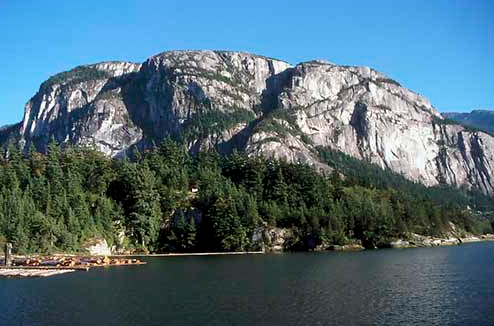 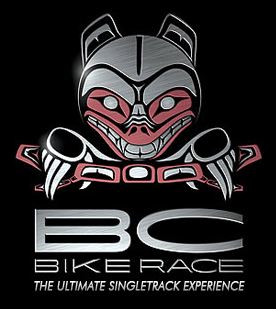 5 Year Goals
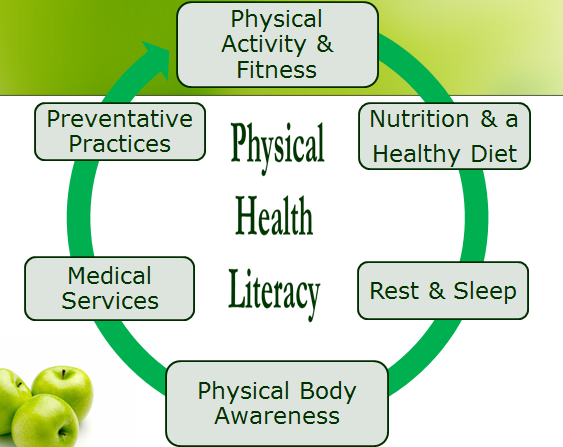 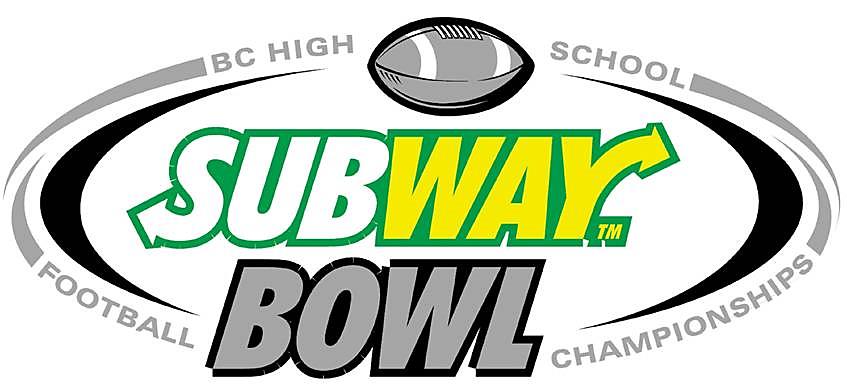 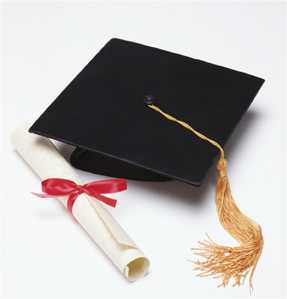 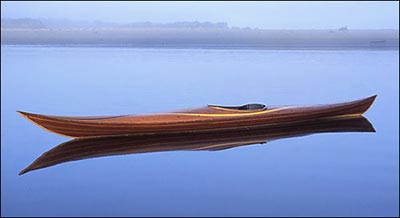 SMART GOAL SETTING
Specific: Goals need to be specifically directed towards a desired outcome.  The more specific, the greater the chance of being accomplished than a general goal. 
Measurable:  Goals need to have a criterion of what to accomplish today, this week, this month, and this year for measuring progress toward the attainment of the goals.
Attainable: Goals and steps towards goals need to be reachable where measureable outcomes can be seen.  These accomplishment needs to be known and celebrated. 
Really Yours:  Goals need to be yours and no one else’s directed towards outcomes in your live that you desire. 
Timely: Goals need to have a time line of when they start and end.
5 Year GoalsFor each of your 5 year goals put together a SMART goal setting page breaking down the steps that you need to accomplish each of those goals!
Example: Next Week, Month, & Year Goals
Specific: Get my desk & e-mail under control & organized
Measurable: I can see it physically & feel it emotionally
Attainable: Yes, as I have allowed extra days to account for unknown factors
Really Mine:  This is what I want and need to do.
Timely: By next Wednesday morning
Intellectual Health
Put a picture and a quote that represents yourself in this component.
Example
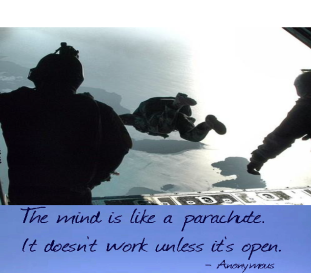 Bucket List Dreams & Goals
Can be pictures or lists
Questions & Answers of Self
What understandings do you have of self?
?
What questions do you have to better understand self?
?
What do you wanting to learn? 
?
One “Personal Artifact” that represents you in this health component.
Physical Health
Put a picture and a quote that represents yourself in this component.
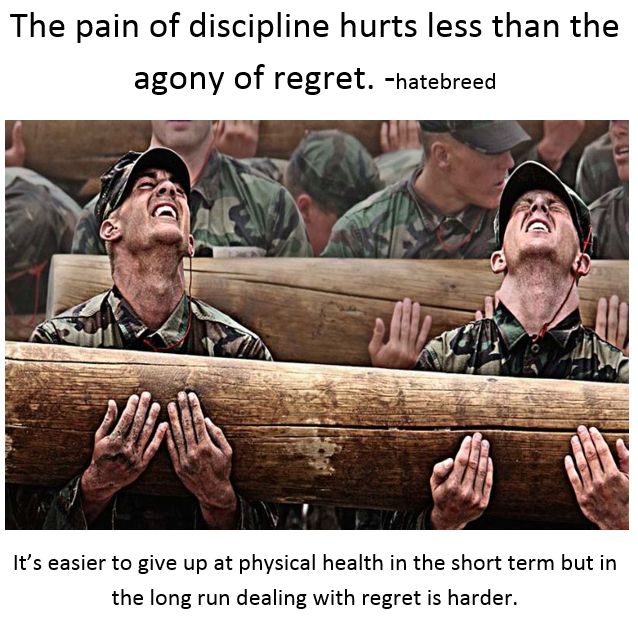 Bucket List Dreams & Goals
Can be pictures or lists
Questions & Answers of Self
What understandings do you have of self?
?
What questions do you have to better understand self?
?
What do you wanting to learn? 
?
One “Personal Artifact” that represents you in this health component.
Emotional/ Mental Health
Put a picture and a quote that represents yourself in this component.
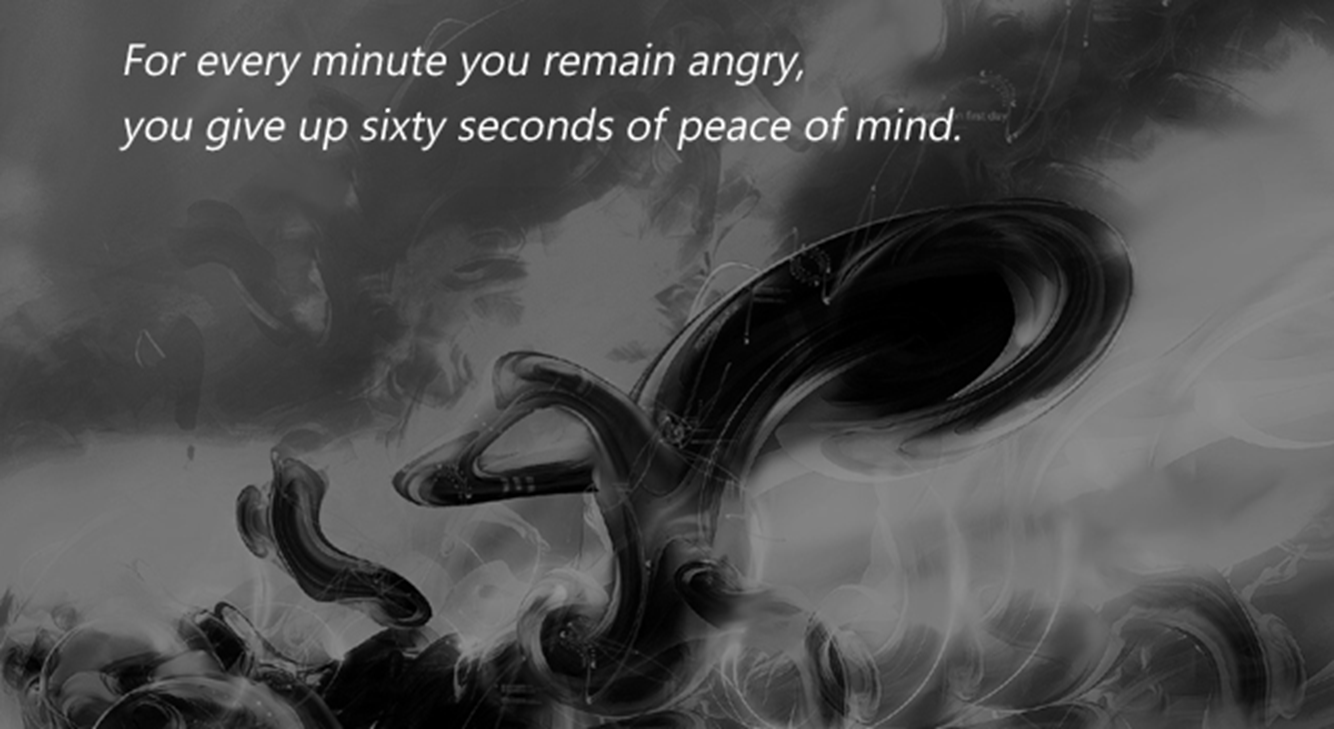 Bucket List Dreams & Goals
Can be pictures or lists
Questions & Answers of Self
What understandings do you have of self?
?
What questions do you have to better understand self?
?
What do you wanting to learn? 
?
One “Personal Artifact” that represents you in this health component.
Career Health
Put a picture and a quote that represents yourself in this component.
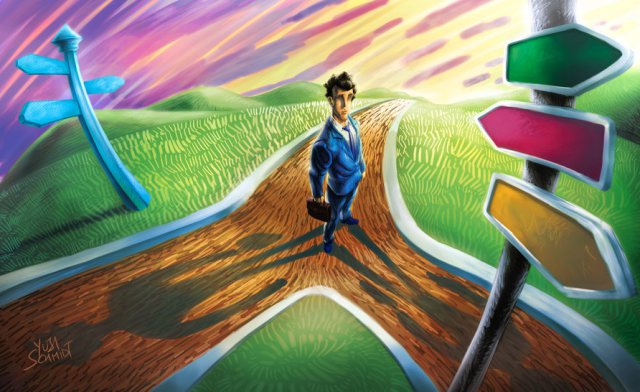 YOU DECIDE YOUR OWN FATE.
CHOOSE WHAT ROAD TO TAKE
Bucket List Dreams & Goals
Can be pictures or lists
Questions & Answers of Self
What understandings do you have of self?
?
What questions do you have to better understand self?
?
What do you wanting to learn? 
?
One “Personal Artifact” that represents you in this health component.
Financial Health
Put a picture and a quote that represents yourself in this component.
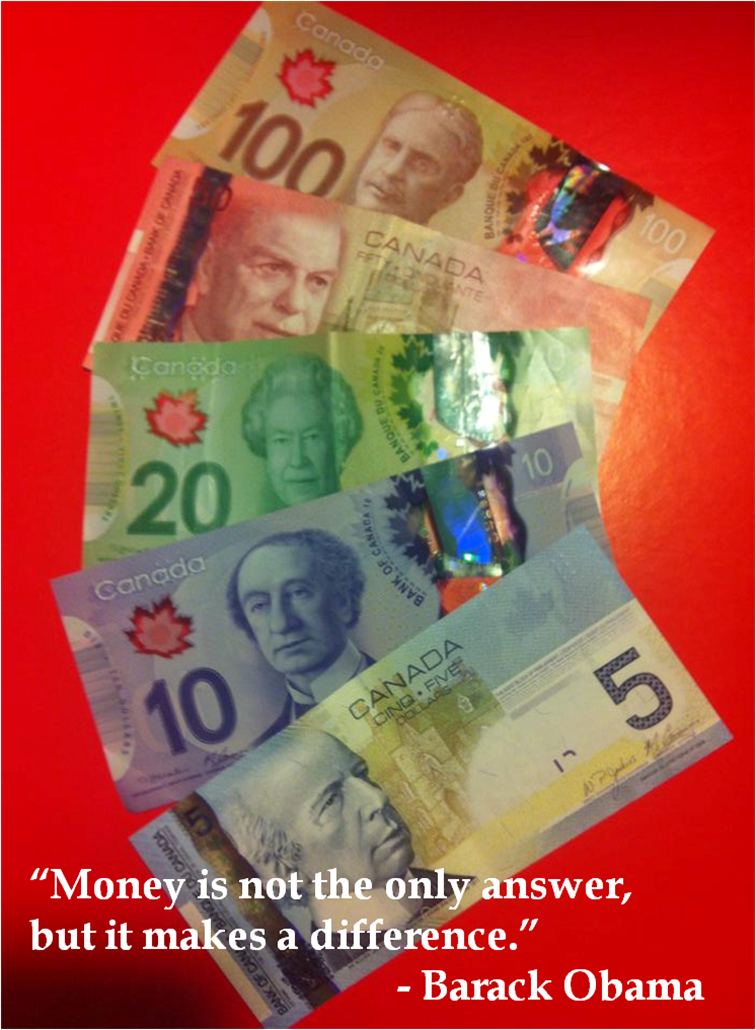 Bucket List Dreams & Goals
Can be pictures or lists
Questions & Answers of Self
What understandings do you have of self?
?
What questions do you have to better understand self?
?
What do you wanting to learn? 
?
One “Personal Artifact” that represents you in this health component.
Social Health
Put a picture and a quote that represents yourself in this component.
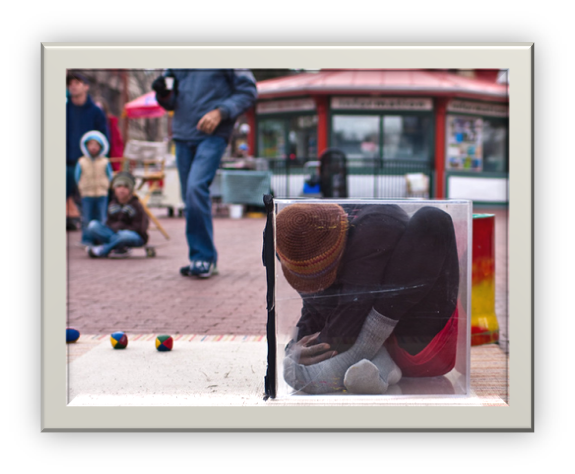 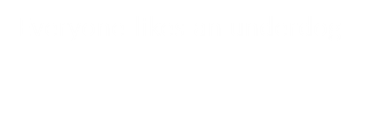 Because you see your self in them
Bucket List Dreams & Goals
Can be pictures or lists
Questions & Answers of Self
What understandings do you have of self?
?
What questions do you have to better understand self?
?
What do you wanting to learn? 
?
One “Personal Artifact” that represents you in this health component.
Environmental Health
Put a picture and a quote that represents yourself in this component.
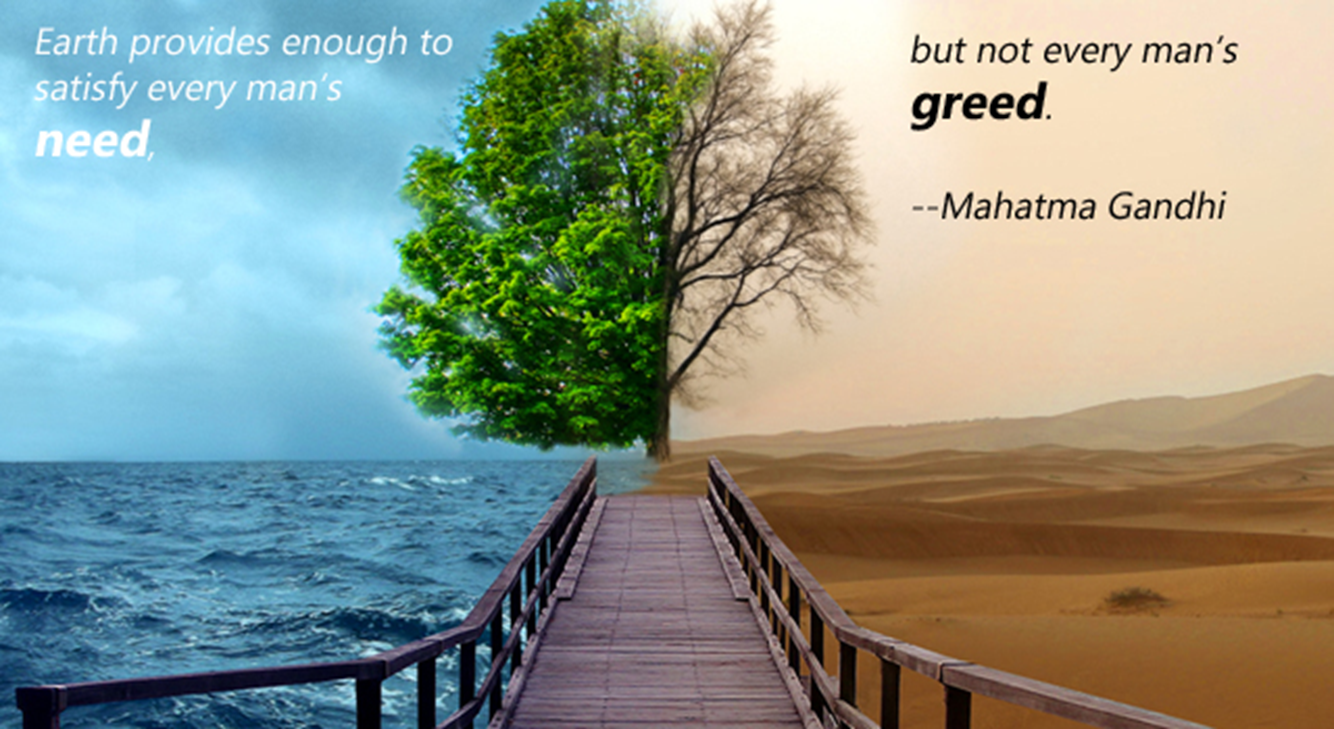 Bucket List Dreams & Goals
Can be pictures or lists
Questions & Answers of Self
What understandings do you have of self?
?
What questions do you have to better understand self?
?
What do you wanting to learn? 
?
One “Personal Artifact” that represents you in this health component.
Spiritual Health
Put a picture and a quote that represents yourself in this component.
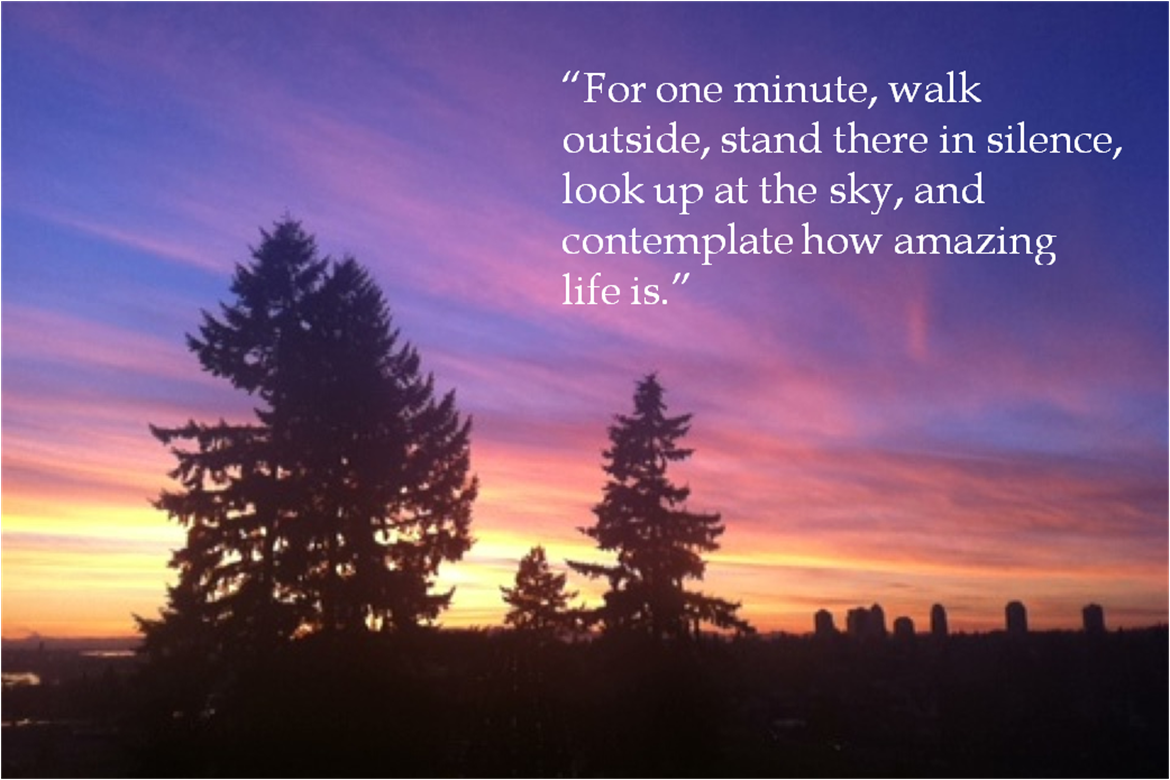 Bucket List Dreams & Goals
Can be pictures or lists
Questions & Answers of Self
What understandings do you have of self?
?
What questions do you have to better understand self?
?
What do you wanting to learn? 
?
One “Personal Artifact” that represents you in this health component.